Taller Aprender a AprenderCAA CoatzacoalcosUniversidad Veracruzana
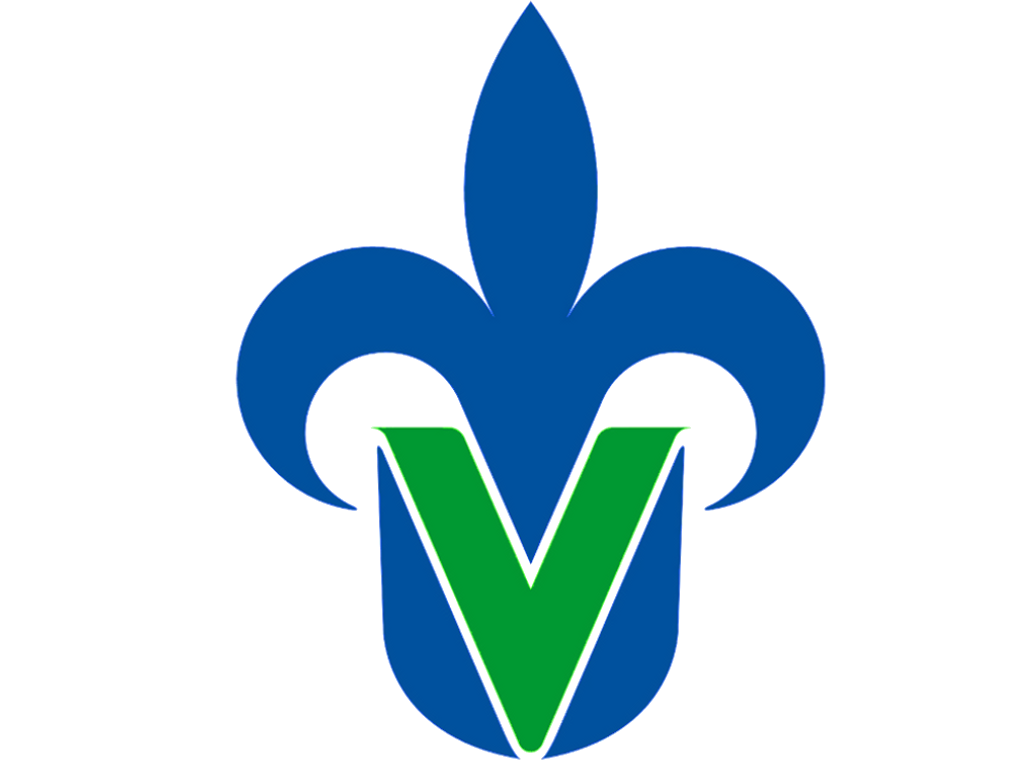 Asesores Centro de Autoacceso Coatzacoalcos
Introducción y objetivos del taller.
Objetivo general
Ofrecer información relevante que ayude al estudiante adquirir el conocimiento de manera significativa.

Objetivos particulares
Concientizarlos sobre el uso de estrategias de aprendizaje. 
Lograr que identifiquen sus estilos de aprendizaje.
Enfatizar la importancia de planear los procesos de aprendizajes.
Introducción
En el Centro de auto acceso se promueve el auto aprendizaje del idioma Inglés. El estudiante que ingresa al CAA se enfrenta a una nueva modalidad que requiere desarrollar habilidades específicas que lo ayuden a ser un estudiante autónomo exitoso.
Formulario: Mi manera de estudiar
1. ¿Qué recuperas de las preguntas del formulario? 
2.¿Sobre qué te hizo reflexionar?
3. ¿Podrías identificar tus fortalezas y debilidades sobre tu forma de estudiar?
4. ¿Consideras que debes hacer cambios?
Formulario
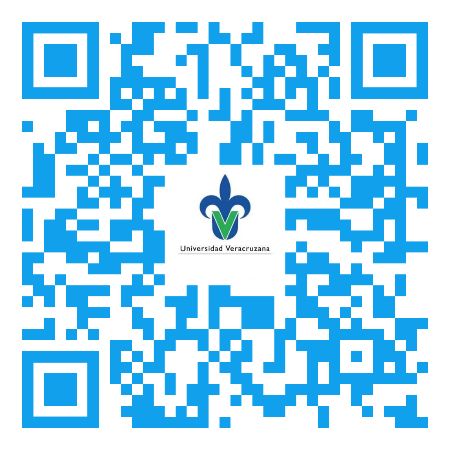 https://youtu.be/rRftFZgHmIw
El cerebro y sus conexiones: aprender a aprender del neurobiólogo Héctor Ruíz.
[Speaker Notes: Las estrategias de aprendizaje  en este ámbito son 5, y cada una de ella tiene diveros objetivos para un mejor aprendizaje. Estas estrategias se relacionan directamente con tus estilos de aprendizaje, por lo  que de acuerdo a ellos deberás poner en práctica para ser un estudiante exitoso.]
Aprender a Aprender
Bahamón (2000) incluye en el aprendizaje individual permanente, el aprender a aprender = los estudiantes adquieran estrategias de aprendizaje necesarias para planificar, organizar y controlar sus propias actividades cuando se enfrentan con nuevos conocimientos.
 Para Ruiz Iglesias (2000), es una tendencia educativa encaminada a favorecer el acceso de los individuos de forma cada vez más autónoma al conocimiento creciente, definiendo como dimensiones: aprender a estudiar, a leer para aprender y a pensar.
 Para Fariñas León (2004) la capacidad de aprender a aprender tiene como finalidad promover formas de vida que generen y preserven por sí mismas el autodesarrollo.
El estudiante autónomo, como sujeto activo de su propio aprendizaje: formula metas, organiza el conocimiento, construye significados, utiliza estrategias adecuadas y elige los momentos que considera pertinentes para adquirir, desarrollar y generalizar lo aprendido.  

Así pues, el aprendizaje autónomo es un proceso que permite al estudiante ser autor de su propio desarrollo.
Recursos de un buen aprendiz
Autores como O ́Malley & Chamot (1990), Oxford (1990) y Wenden (1991), afirmaron que el uso de estrategias refleja la contribución activa del estudiante para la mejora en la eficacia de su propio aprendizaje, además aseguraron que su uso es uno de los factores más importante en el proceso de aprendizaje de la lengua extranjera.
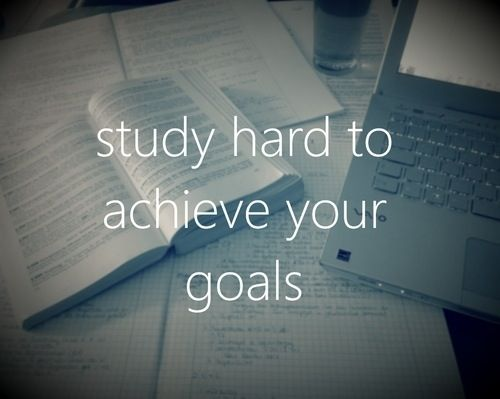 Estrategias de aprendizaje y su definición
Clasificación de las estrategias de aprendizaje
https://www.youtube.com/watch?v=QFeXRHxct08
Estrategias de Rebeca Oxford (1990)
Estrategias de aprendizajecomunes en el ámbito educativo.
De
Comprensión:
 revisión, supervisión de la acción y el pensamiento de manera consciente  (Metacognición) [planificar, regular, evaluar, descomponer tareas en pasos sucesivos,seleccionar conocimientos previos, formular preguntas, buscar nuevas estrategias]
De Apoyo: 

mejora de la eficacia y las condiciones de las estrategias utilizadas [establecer la motivación, enfocar la atención y la concentración, manejar el tiempo]
De Elaboración:
 
relación de lo nuevo con lo familiar - creación de nexos [resumir, tomar notas libres, responder preguntas, describir como se relaciona la información]
De Organización:

estructuración agrupamiento de la información para su simplificación 
[resumir textos, hacer esquemas, subrayar]
De Ensayo:

repetición de contenidos  
[leer en voz alta, copiar material, tomar apuntes, subrayar]
Ensayo, organización y elaboración: te ayuda a organizar tus EE para que sea más sencillo su estudio.

Apoyo: Controla tu actividad cognitiva y conduce tu aprendizaje.

Comprensión: Te ayuda a producir tu aprendizaje de una manera más eficiente.
https://www.y
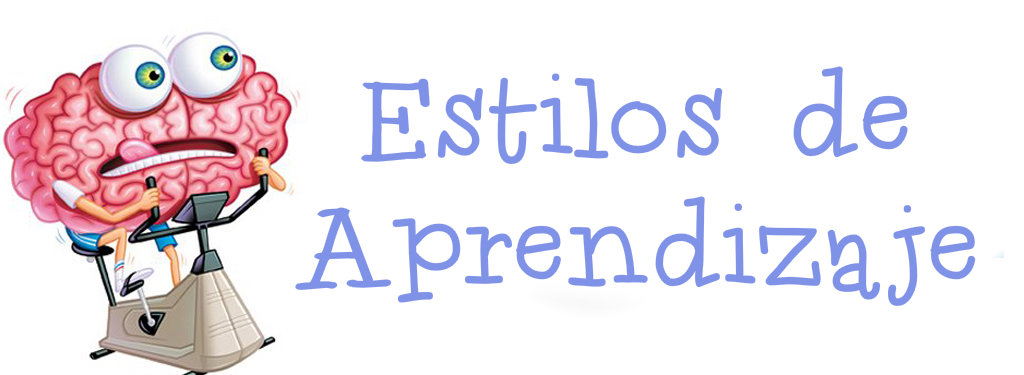 Video estilos de aprendizaje

https://www.youtube.com/watch?v=DQEiK0_NwYE
LOS PROCESOS DE APRENDIZAJE
 (¿Cómo aprenden las personas?)
Estilos de Aprendizaje
[Speaker Notes: Las estrategias de aprendizaje  en este ámbito son 5, y cada una de ella tiene diveros objetivos para un mejor aprendizaje. Estas estrategias se relacionan directamente con tus estilos de aprendizaje, por lo  que de acuerdo a ellos deberás poner en práctica para ser un estudiante exitoso.]
LOS ESTILOS DE APRENDIZAJE

Las diferencias entre los estudiantes son múltiples: de tipo cultural, intelectual, afectivo... Cada estudiante tiene su estilo de aprendizaje en el que, entre otros factores, podemos identificar:
- Las preferencias perceptivas: visual, auditiva...- Las preferencias de respuesta: escrita, oral, selección entre varias respuestas...- El ritmo de aprendizaje (el tiempo necesario...)- La persistencia en las actividades- La responsabilidad- La concentración y la facilidad para distraerse- La autonomía o necesidad de instrucciones frecuentes- Las preferencias en cuanto a agrupamiento: trabajo individual, en parejas, en grupo, con adultos, etc.- Las preferencias en cuanto a los recursos a utilizar: escribir a mano o con el ordenador, ir a bibliotecas o consultar por Intenet, enseñanza presencial o virtual...- La dominancia cerebral: hemisferio derecho o izquierdo.- Tendencia impulsiva o reflexiva- Tendencia analítica o global- Actividades preferidas: memorización, interpretación, argumentación, creación.
Estilos de aprendizaje
Siguiendo a David Kolb identifican 4 estilos:

Activo: toma mucha información, capta novedades, se implican con entusiasmo activamente y sin prejuicios en nuevas experiencias (experiencia concreta, PERCIBIR)
- Reflexivo: acumula y analiza mucha información antes de llegar a conclusiones, les gusta considerar las experiencias desde distintos puntos de vista, observar y escuchar a los demás (observación reflexiva, PENSAR)
- Teórico: analiza, sintetiza y estructura la información, integran los hechos en estructuras coherentes (conceptualización abstracta, PLANEAR)
Práctico: aplica la información; descubren los aspectos positivos de las nuevas ideas y las aplican a la primera oportunidad (experimentación activa, HACER).

**presentación de Estilos de Aprendizaje de KOLB
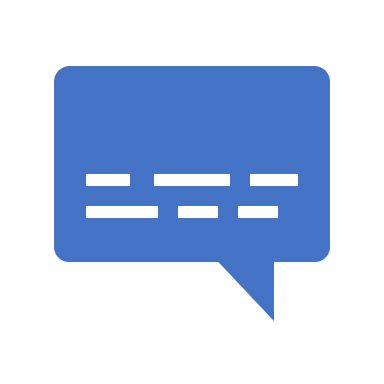 Estilos de aprendizaje
Según Catalina Alonso y Domingo Gallego (2003), el proceso de aprendizaje es un proceso cíclico que implica los 4 estilos aprendizaje básicos: 

Primeramente, se toma información, se capta (estilo activo), a continuación, se analiza (estilo reflexivo), después se abstrae para sintetizar, clasificar, estructurar y asociarla a conocimientos anteriores (estilo teórico) y posteriormente se lleva a la práctica, se aplica, se experimenta (estilo pragmático). 

Según su estilo de aprendizaje ("rasgos cognitivos, afectivos y fisiológicos que sirven como indicadores relativamente estables de cómo los discentes perciben, interaccionan y responden a sus ambientes de aprendizaje"), unos estudiantes harán de manera más eficaz o eficiente alguna/s de estas fases.
Catalina Alonso y P. Honey han elaborado un cuestionario, CHAEA, para detectar los estilos de aprendizaje.


Microsoft Word - Cuestionario CHAEA1.rtf (researchgate.net) Imprimible

Cuestionario Honey-Alonso de Estilos de Aprendizaje (CHAEA) – MAPEA/C TFM UNIR (germinadordetalentos.com) En línea
Test de estilos de aprendizaje ▷ Cuál es mejor para ti (psicoactiva.com) En línea
ROL del estudiante autónomo
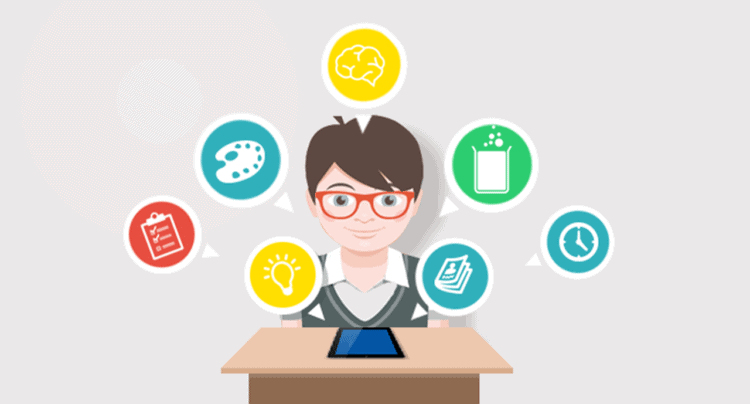 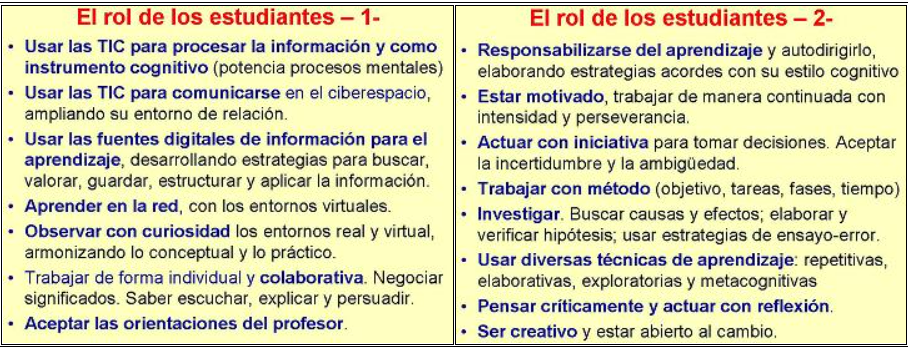 Autoaprendizaje: plan de trabajo
en el que se establece el objetivo de estudio, las estrategias,  y el tiempo que vas a dedicar al estudio, apoyándote en tus estilos de aprendizaje
¿Que incluir en un plan de trabajo?
Plan de trabajo del CAA
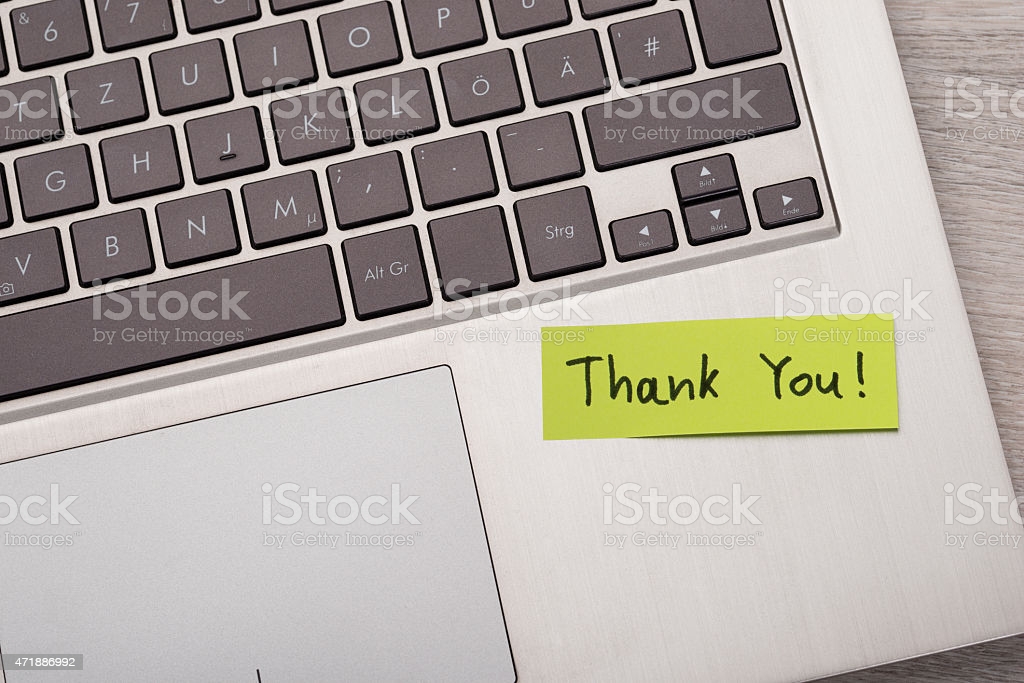 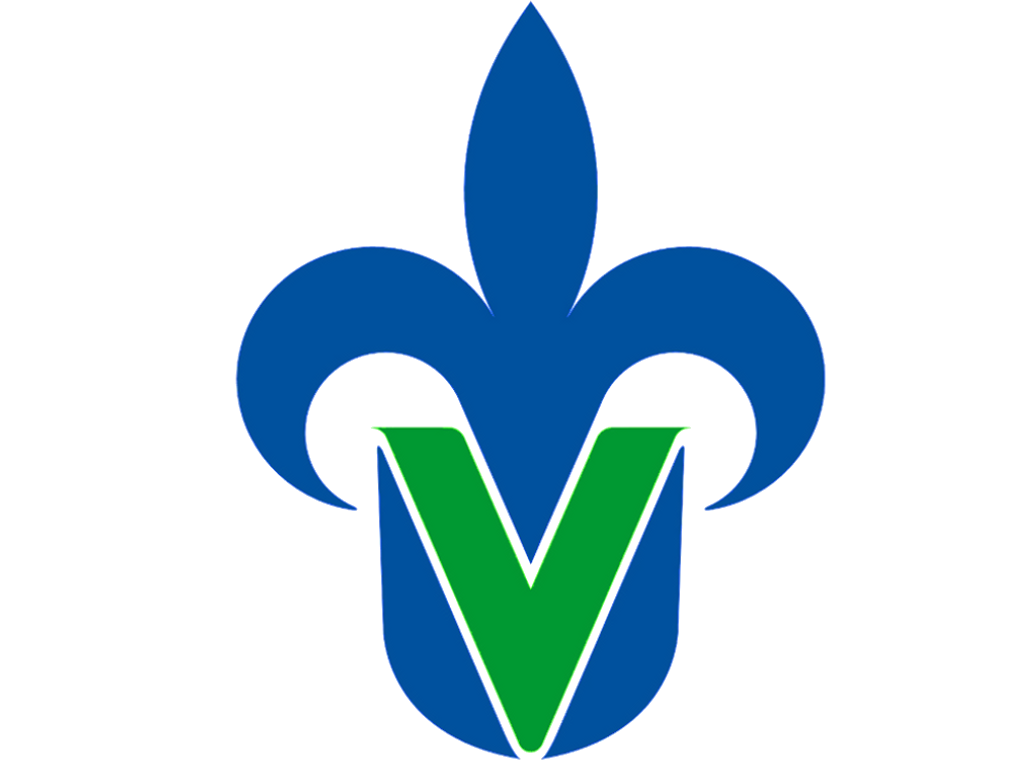